Государственное бюджетное учреждение дополнительного образования
Центр детского (юношеского) технического творчества Московского района Санкт-Петербурга
Образовательный проект «Символ памятимоей малой Родины
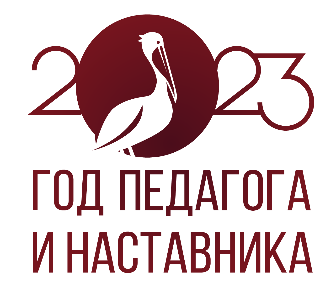 Назарова  Виктория Геннадьевна, педагог дополнительного образования, 
Милькова Екатерина Юльевна, методист,
Бондарь Ольга Святославовна, педагог дополнительного образования, 
ГБУ ДО ЦДЮТТ Московского района Санкт-Петербурга
ДООП ЦДЮТТ по освоению 3D-моделирования
3D для младших школьников. Старт
Юный конструктор 3D-проектов 
Инженерный дизайн
Основы трехмерной графики и анимации 
3D-проектирование в Blender
Основы инженерного конструирования 
Трёхмерное компьютерное моделирование и анимация
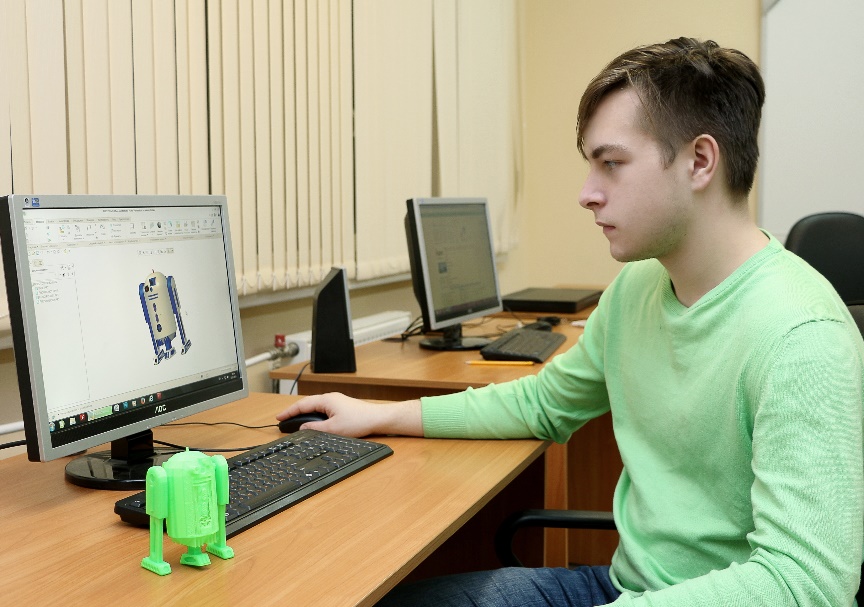 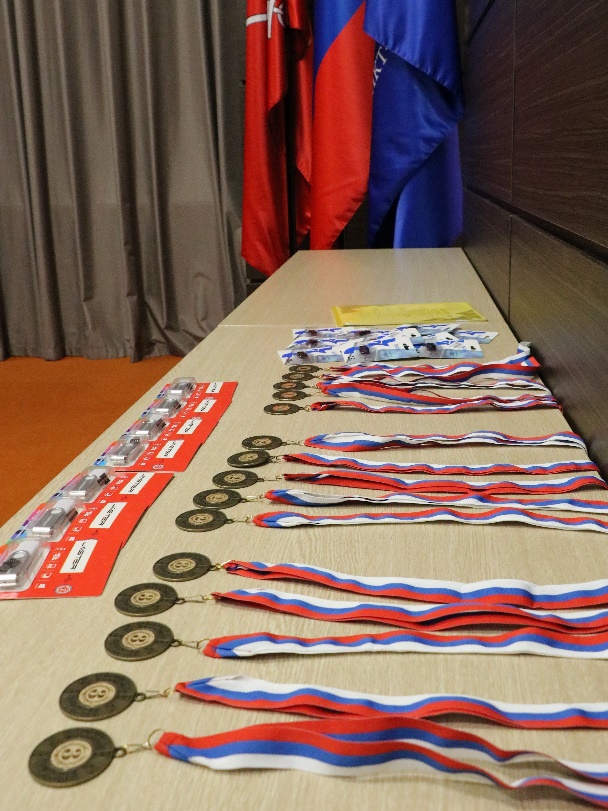 Цель программ – освоение школьниками 3D-технологий, предпрофессиональные пробы, создание творческих проектов
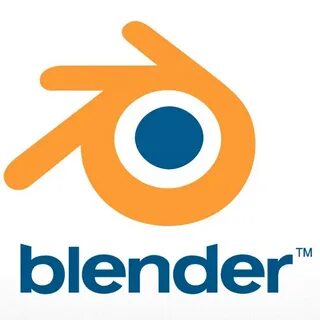 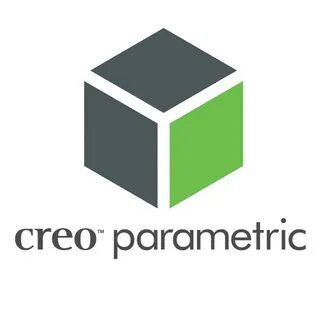 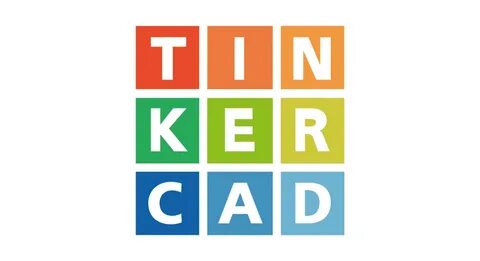 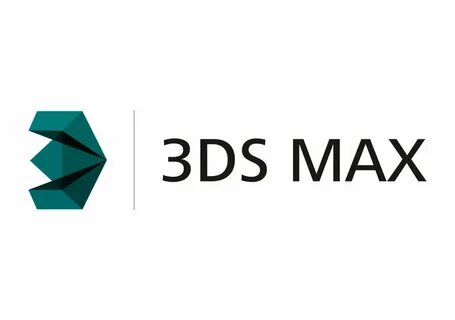 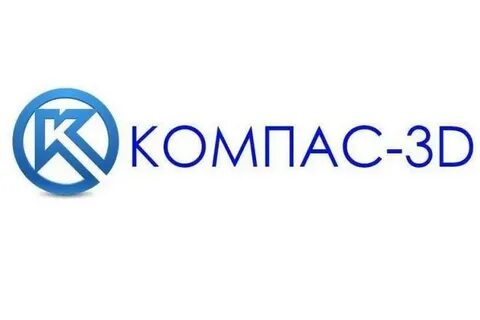 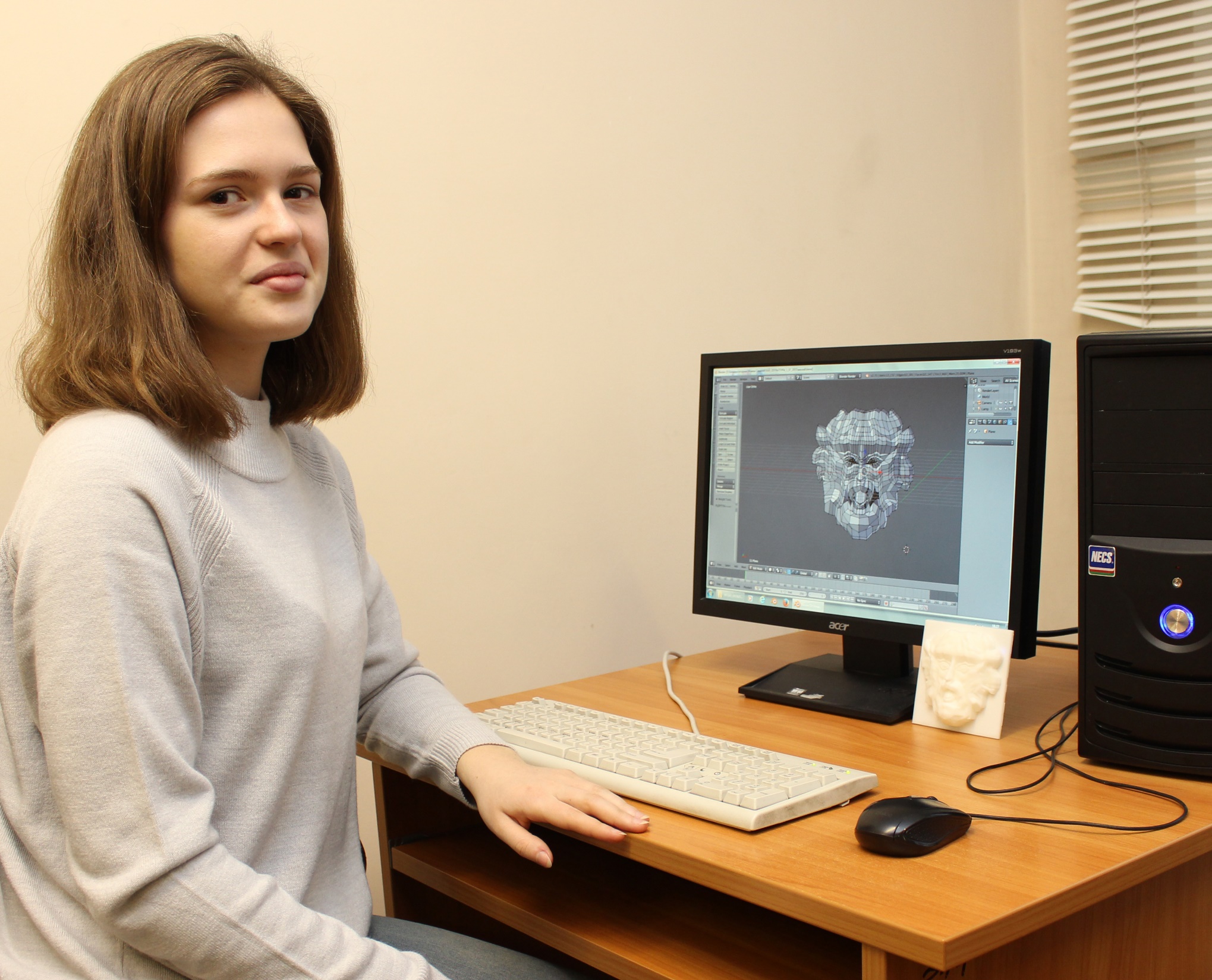 НАРОД, НЕ ЗНАЮЩИЙ СВОЕГО ПРОШЛОГО, НЕ ИМЕЕТ БУДУЩЕГО.Михаил Ломоносов
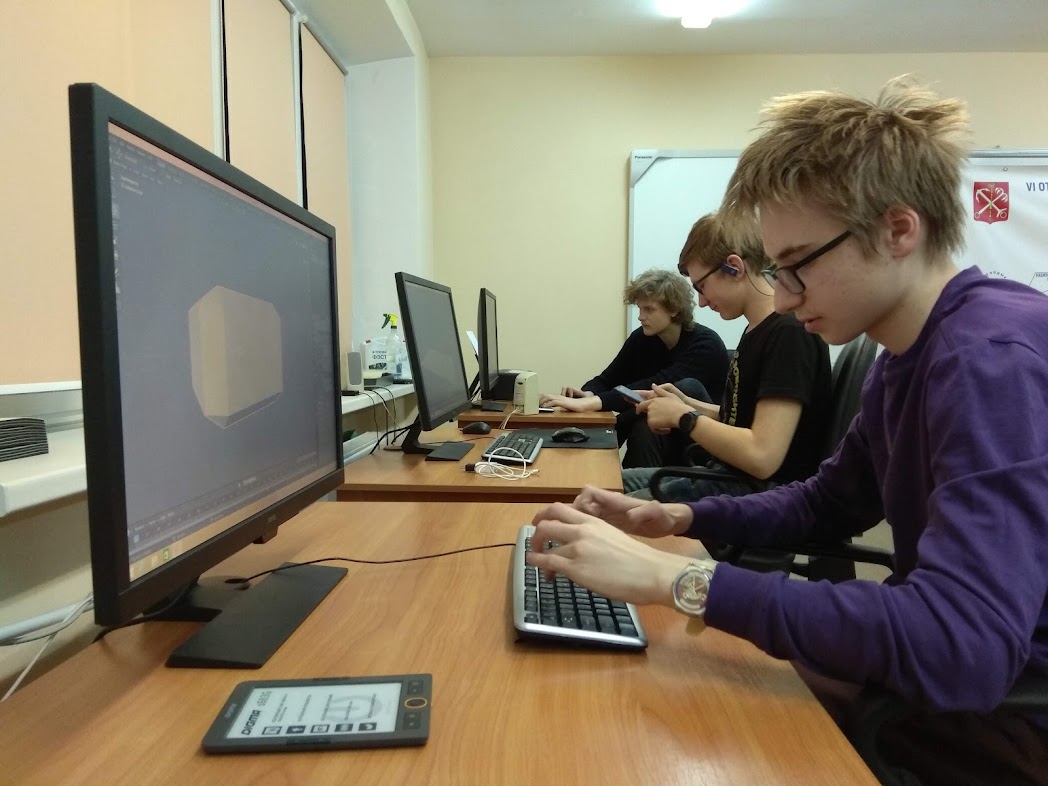 Идеи практики:
Объединить юных 3D-моделистов через проекты
Патриотическое воспитание молодежи
Сохранять историческую память средствами 3D-технологий
Создать единое открытое пространство для представления проектов
Выявлять и поддерживать талантливых детей, подростков и молодёжьв области технического творчества и информационных технологий
Профориентировать детей, подростков и молодежь
Создать сообщество педагогов-единомышленников
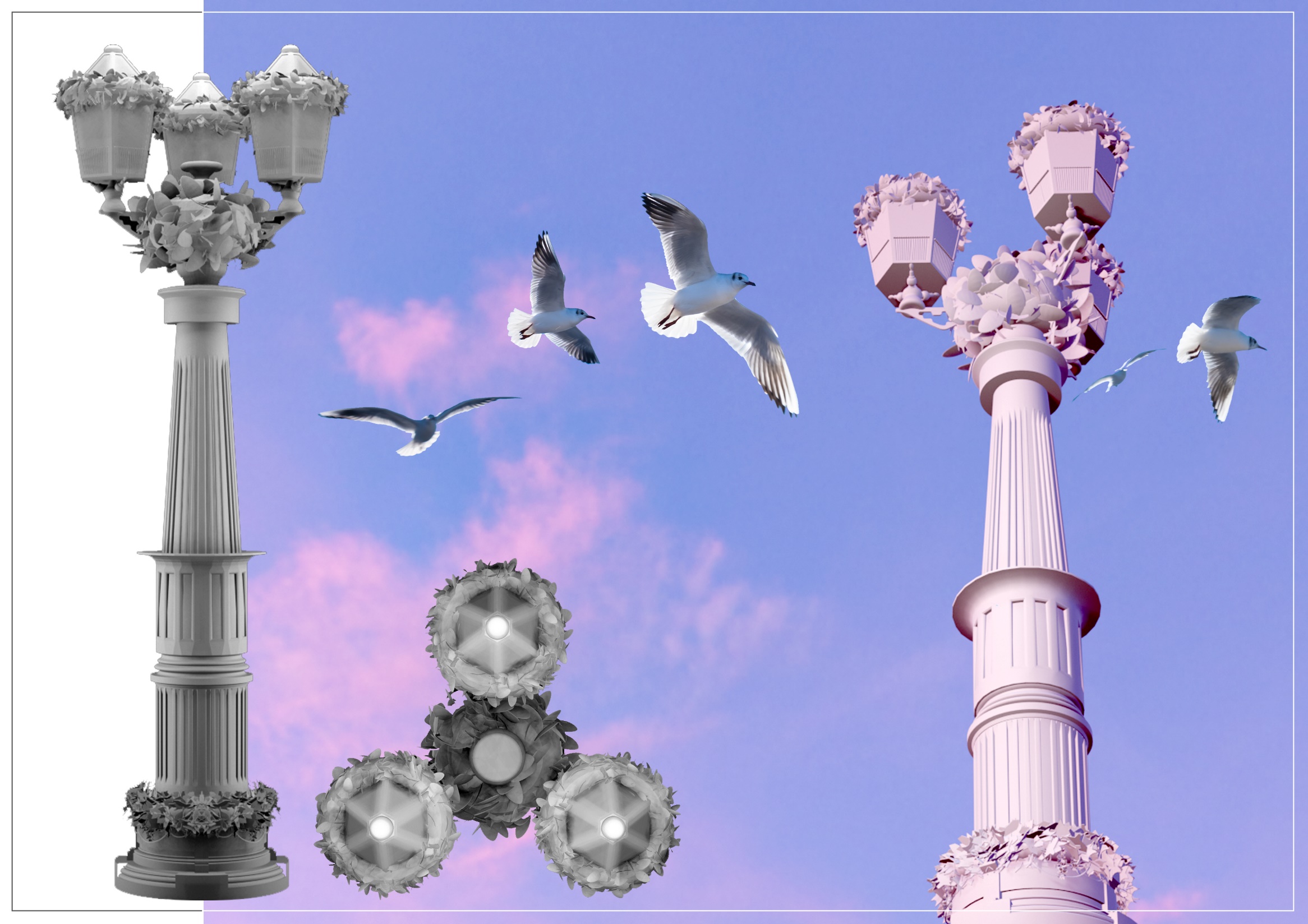 Открытый очный региональный фестиваль-конкурспо 3D-моделированию «Символ памяти моей малой Родины»
Условия участия в фестивале-конкурсе
Фестиваль-конкурс проходит ежегодно для учащихся общеобразовательных учреждений и обучающихся учреждений дополнительного образования 11-18 лет.
На Конкурс необходимо представить трехмерную модель реально существующего объекта, выбранного участником в качестве символа памяти своей Малой Родины (существующий объект), или создать 3D-модель авторского проекта символа памяти своей Малой Родины (авторский объект) в любой компьютерной программедля 3D-моделирования.
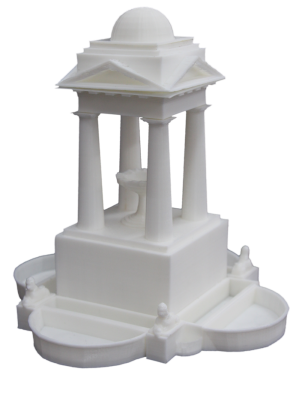 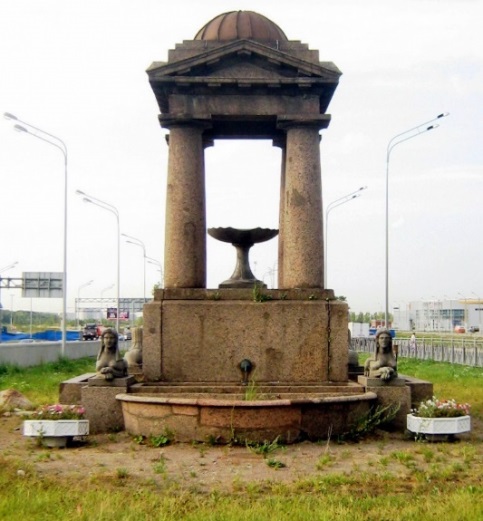 Обязательно должна быть аннотацияк конкурсной работе с обоснованием, почему представленный объект является символом памяти Малой Родины участника
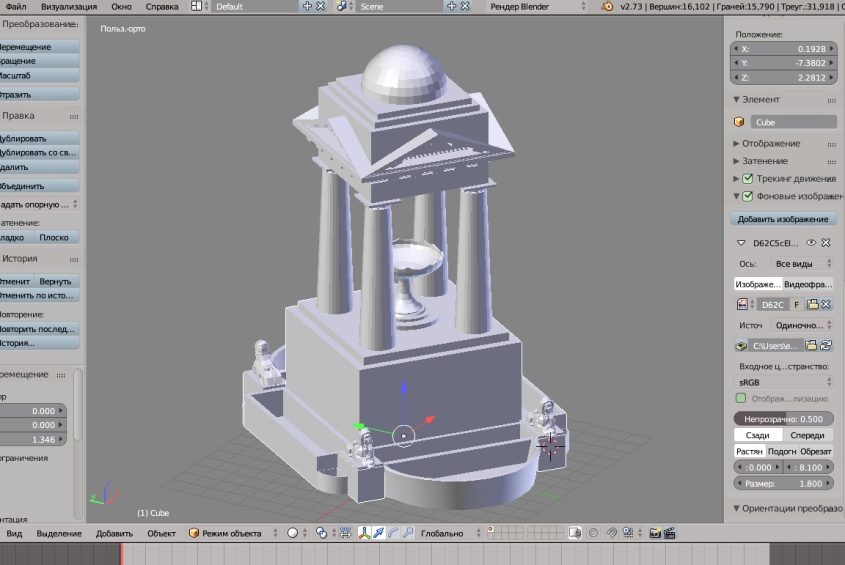 2019 год
2020 год
Проведение Фестиваля-конкурса совместно с СПб АППО
Представлены 58 работ65 участников — из 11 ОУ6 районов Санкт-Петербурга и Ленинградской области
Более 30 работ из 6 районов Санкт-Петербурга
«Работа над проектом для конкурса - это не только разбор геометрических фигур, но и повод поговорить об истории, об Отечестве, о символах, о истории района и страны» —из отзывов участников
Итоги конкурса в 2020 году: https://cdutt.ru/3d_tehnologii/itogi_ochnogo_otkrytogo_gorodskogo_festivalya_konkursa_sredi_shkolnikov__5_11_klassov_simvol_pamyati_moej_maloj_rodiny.html
Итоги конкурса в сети интернет:https://cdutt.ru/3d_tehnologii/6032019_itogi_simvol_moej_maloj_rodiny.html
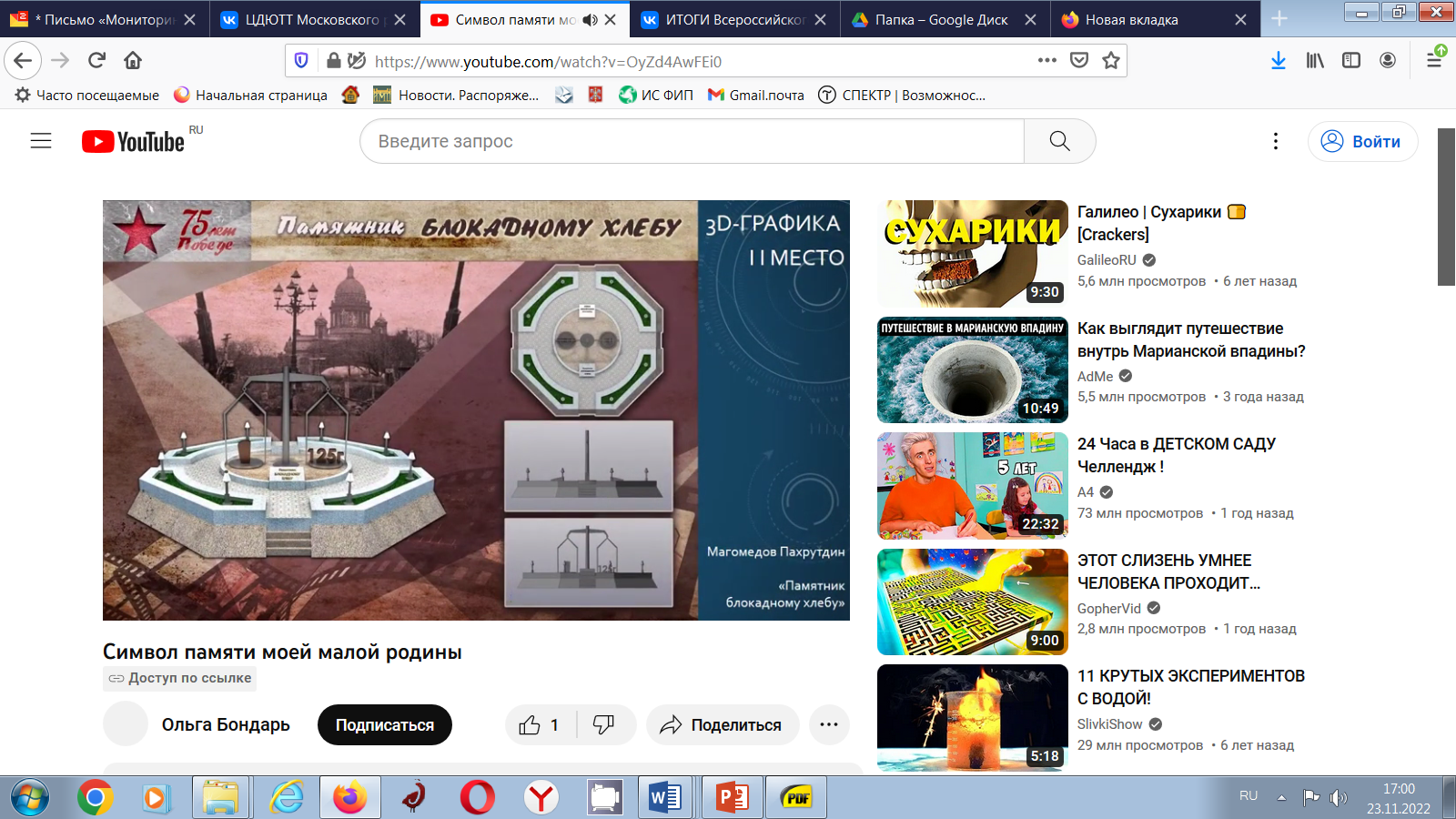 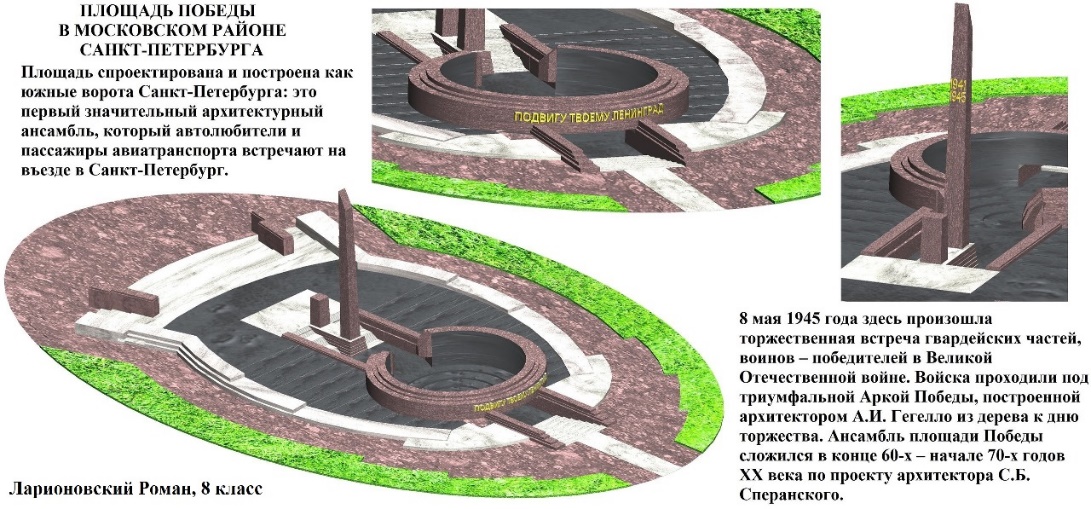 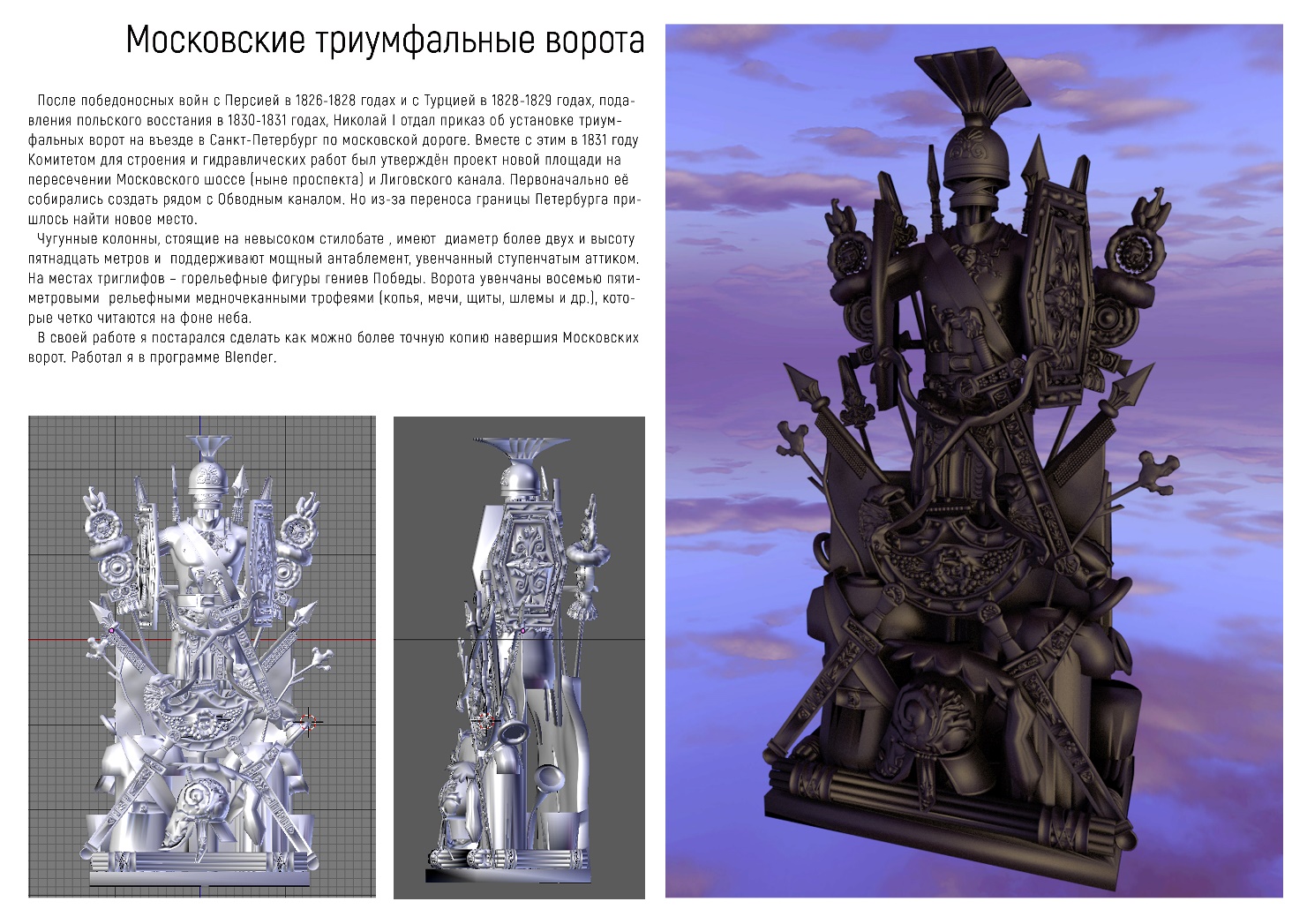 2021 год
Проведение Фестиваля-конкурса совместно с СПб АППО
Представлены 72 работы. 72 участника из 18-и образовательных организаций двенадцати районов Санкт-Петербурга, Ленинградской области и Казахстана
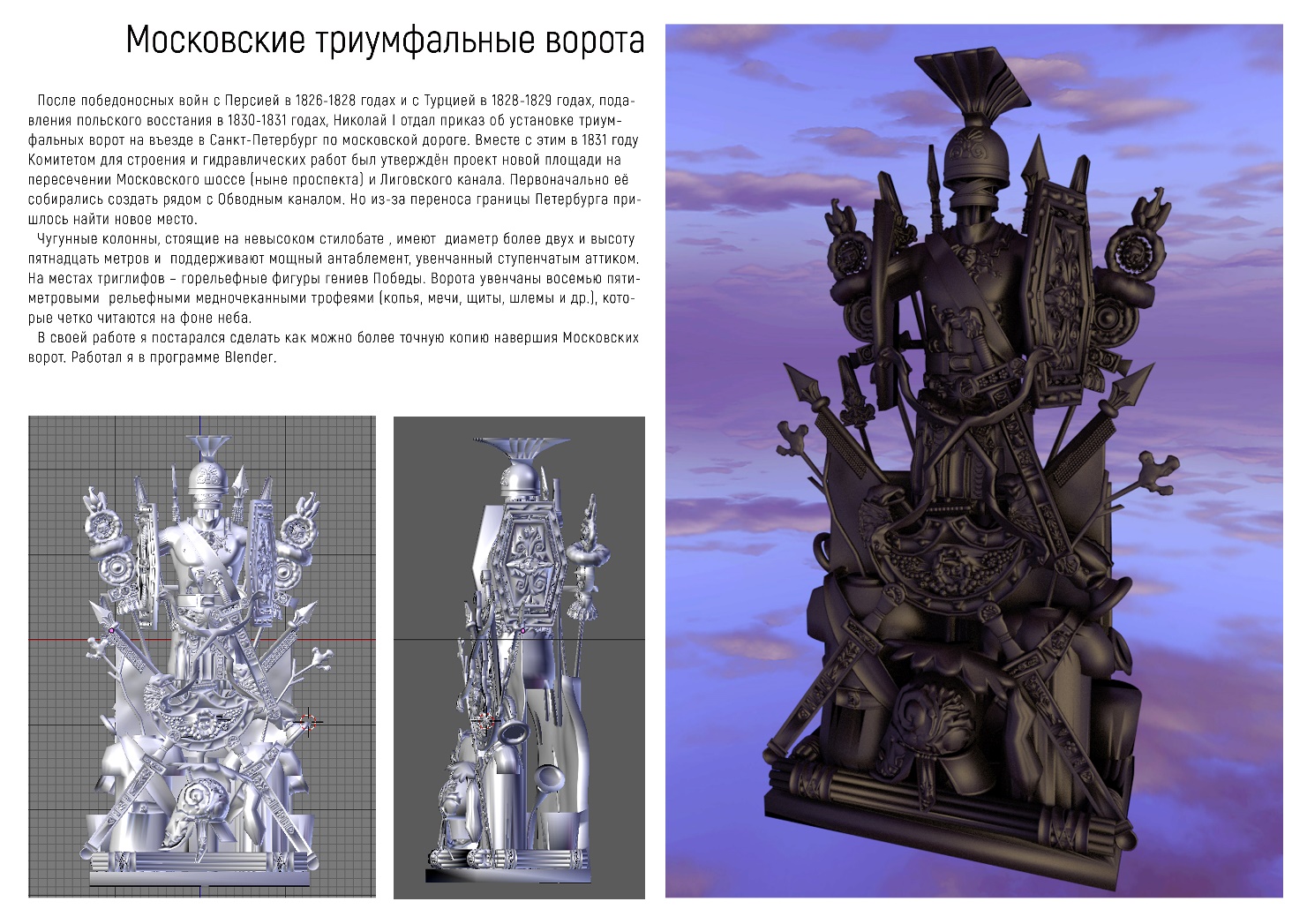 https://cdutt.ru/metodicheskaya_sluzhba/itogi_ochnogo_otkrytogo_gorodskogo_festivalya_konkursa_sredi_shkolnikov__5_11_klassov_simvol_pamyati_moej_maloj_rodiny_2021.html
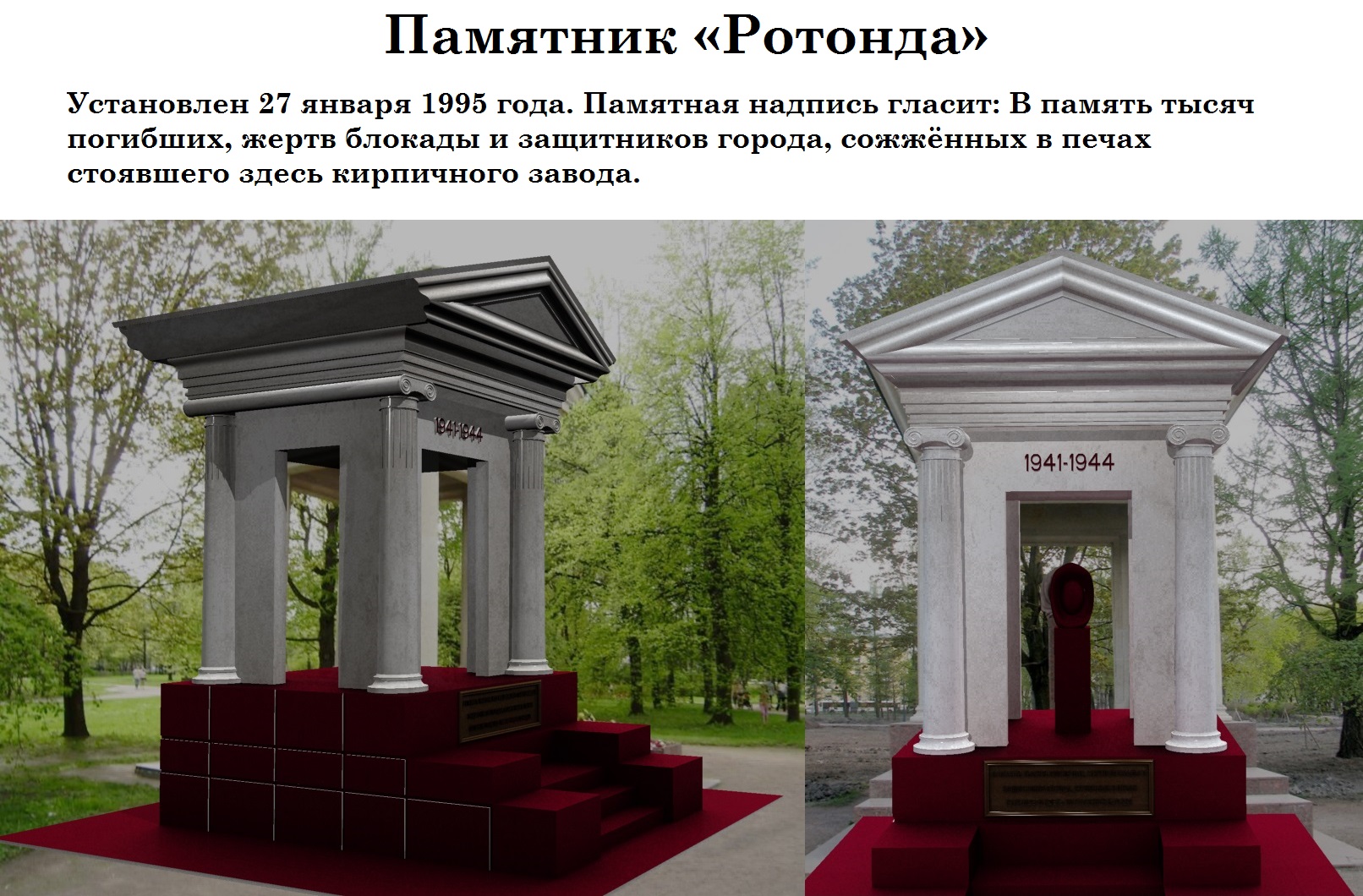 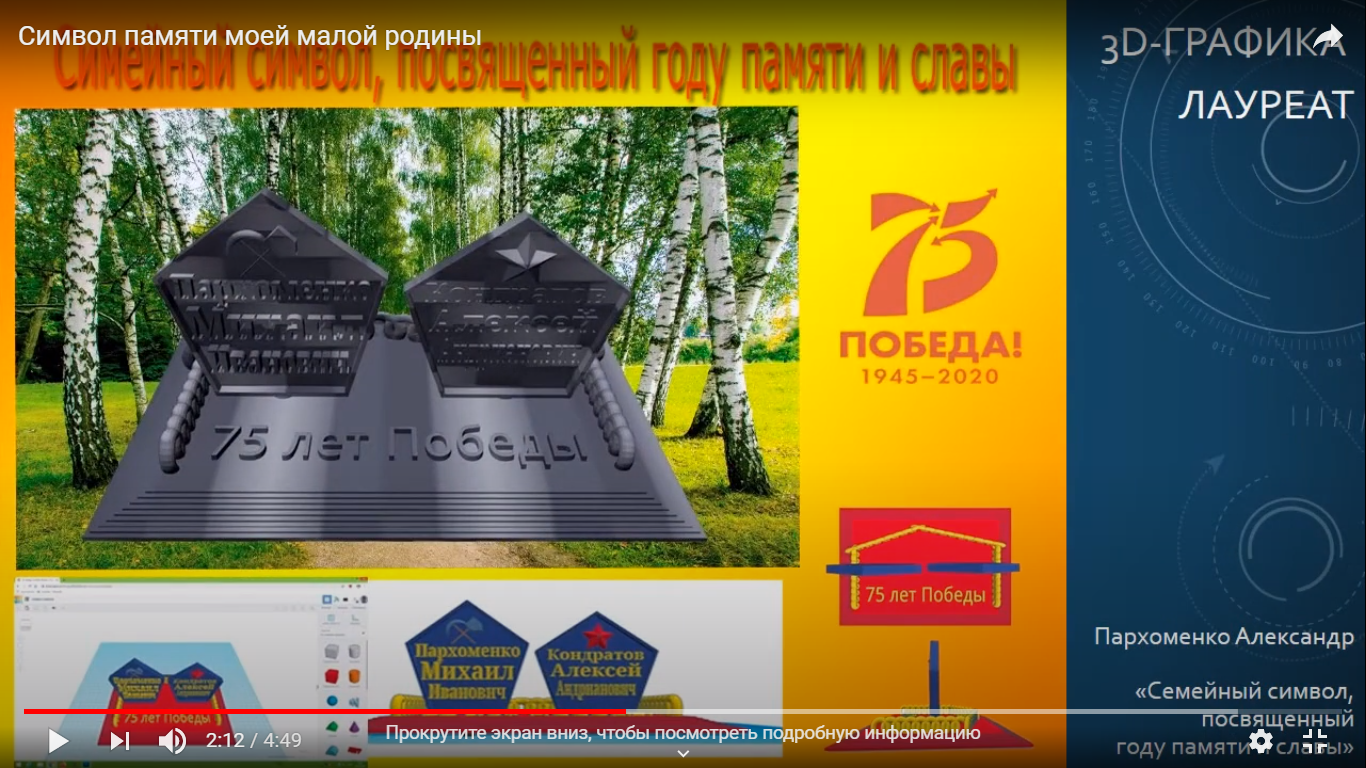 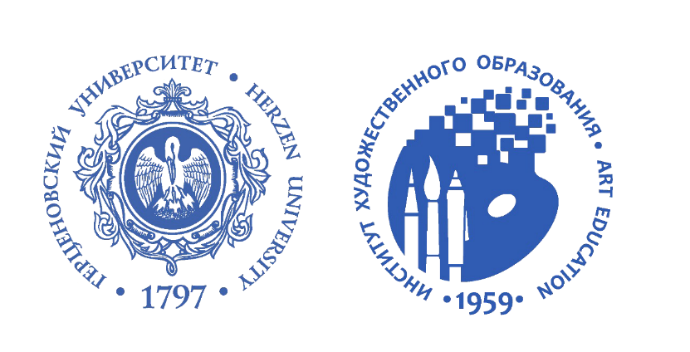 2022 год 
Фестиваль конкурс проводился ЦДЮТТ совместно с: 
ФГБОУ ВО «Российский государственныйпедагогический университет им. А.И. Герцена»
Санкт-Петербургское государственное бюджетное учреждение культуры «Музейно-выставочный центр» (мультимедийный исторический парк «Россия – моя история»)
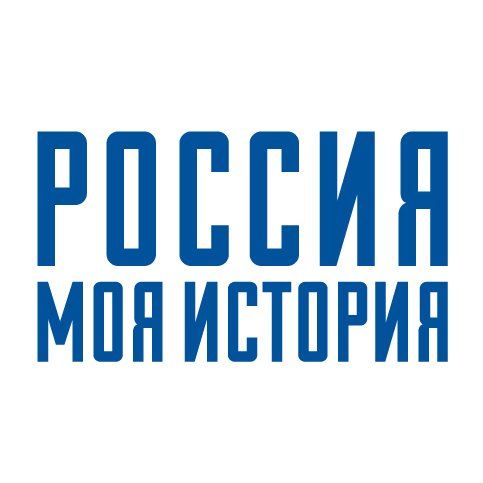 Итоги конкурса в сети интернет:https://cdutt.ru/metodicheskaya_sluzhba/simvol_pamyati_moej_maloj_rodiny.html
В конкурсе приняли участие 132 участника из 38 населённых пунктов 23 субъектов РФи Республики Беларусь. Ребята из других регионов России подключились к защитев онлайн формате, но были и те, кто приехал на защиту издалека
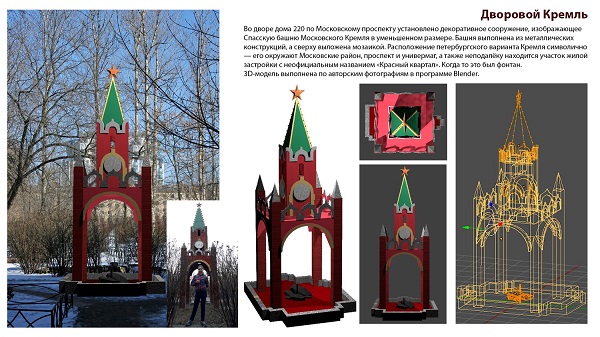 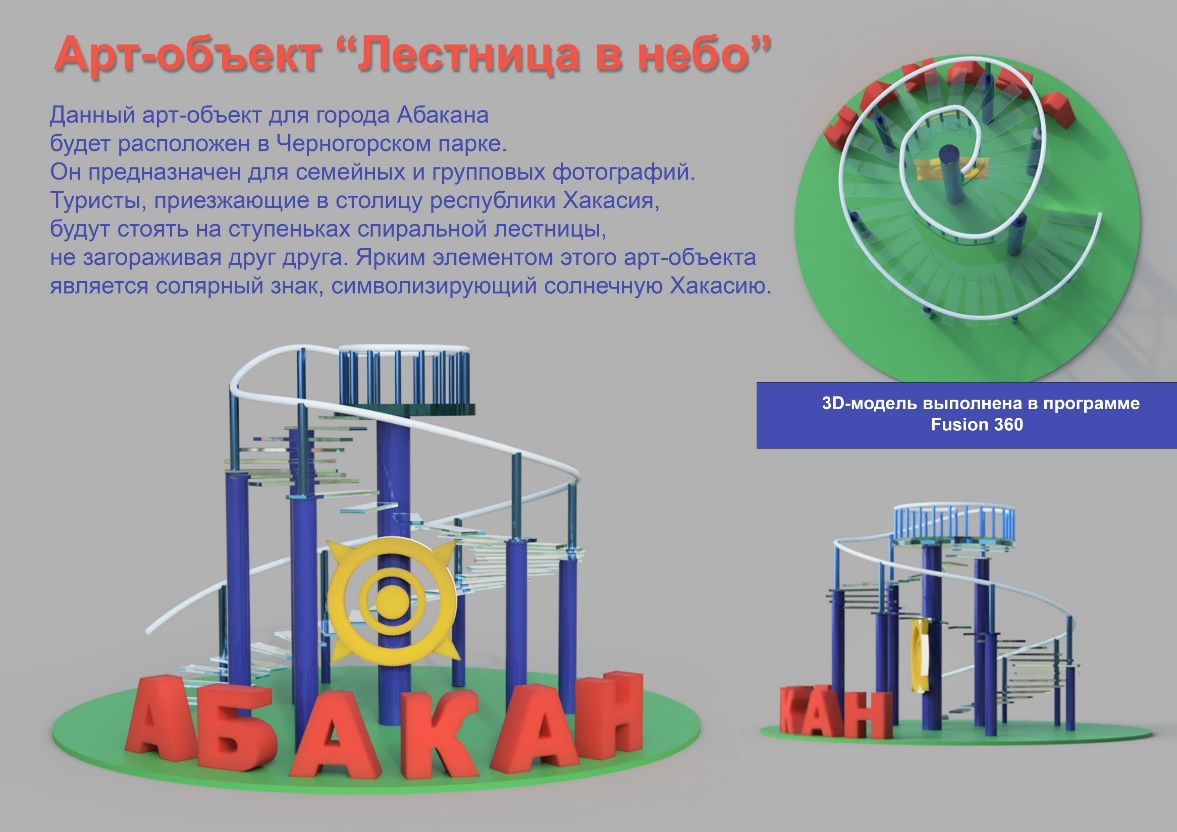 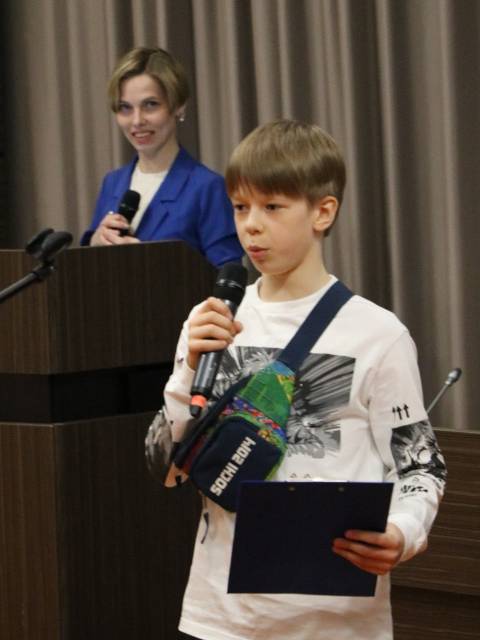 2023 год 
Фестиваль конкурс проводился ЦДЮТТ совместно с: 
ФГБОУ ВО «Российский государственныйпедагогический университет им. А.И. Герцена»
Санкт-Петербургское государственное бюджетное учреждение культуры «Музейно-выставочный центр» (мультимедийный исторический парк «Россия – моя история»)
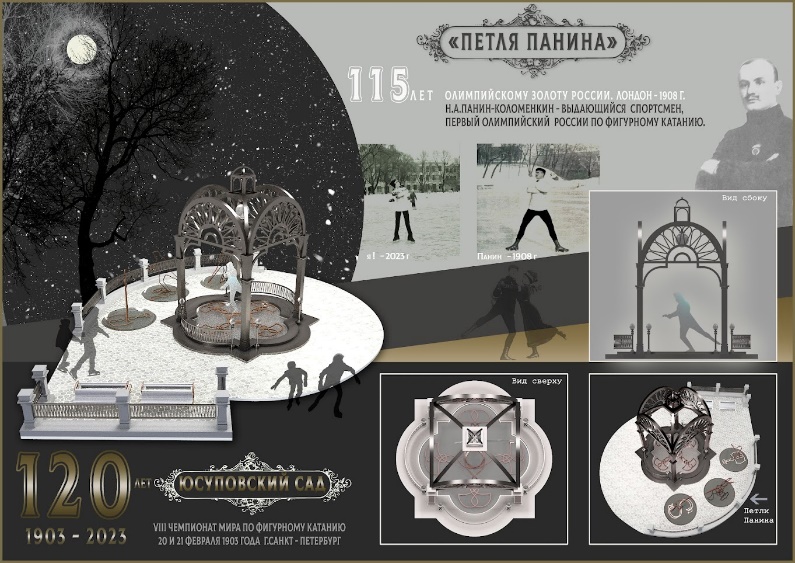 Представлено 105 работ
118 участников из 19 населённых пунктов
9 субъектов Российской Федерации,
Республик Беларусь и Казахстан
Из 9 районов Санкт-Петербурга
Включен в официальный перечень мероприятий для талантливой молодежи, утвержденный Комитетом по образованию.
Теперь данные школьников-победителей будут заноситьсяв Региональную систему учета талантливых детей,которые смогут пополнить свое цифровое портфолио.
Мини-лекции студентов РГПУ им. А.И.Герцена
Итоги конкурса в сети интернет:https://k-obr.spb.ru/o-komitete/news/75616/
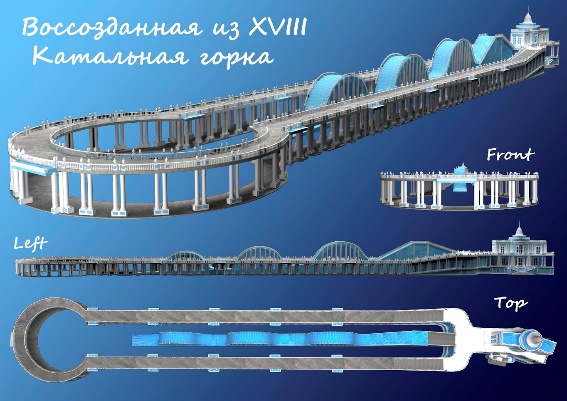 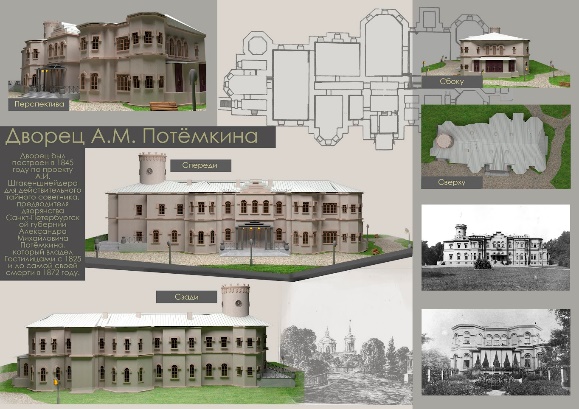 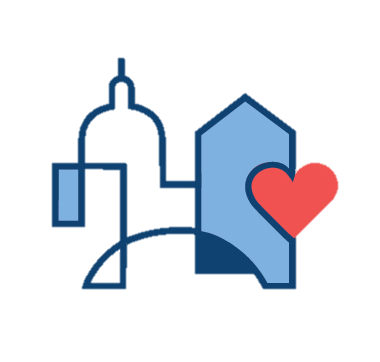 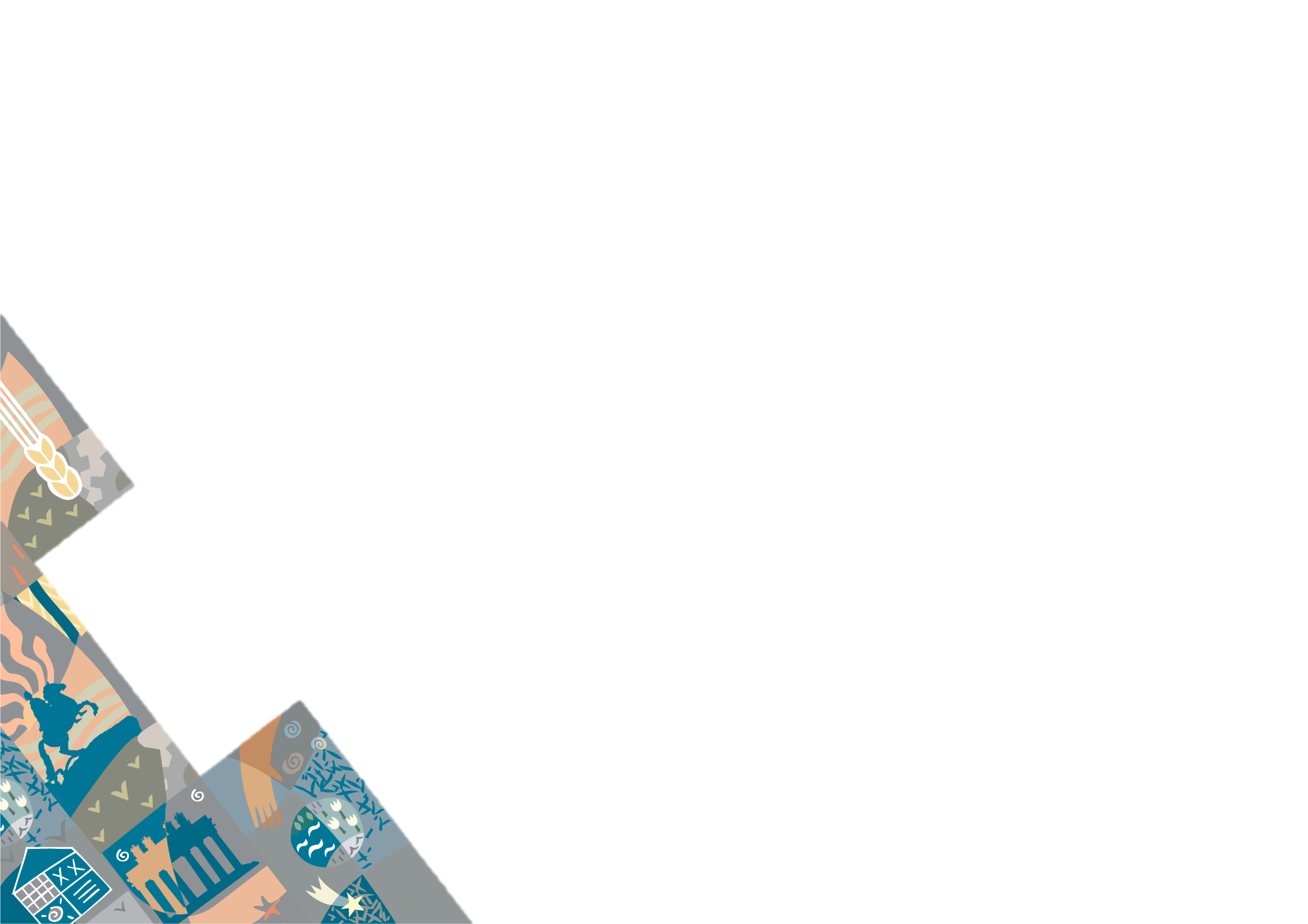 Результаты и эффектыдля обучающихся
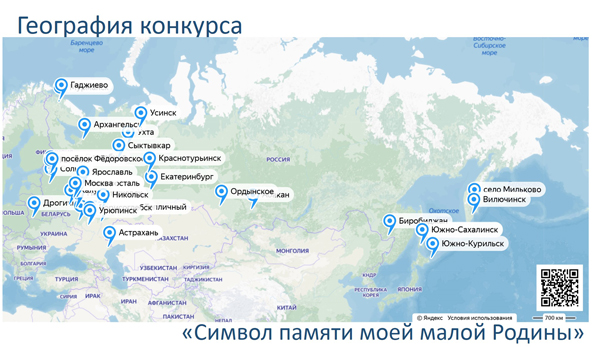 Новые смыслы
Мотивация к сохранению исторической памяти
Повышение интереса к истории своей страны
Опыт взаимодействия со сверстниками 
Ответственность за свою работу
Повышение уровня общеинтеллектуальных, проектно-конструкторских, коммуникативных, исследовательских, информационных компетенций
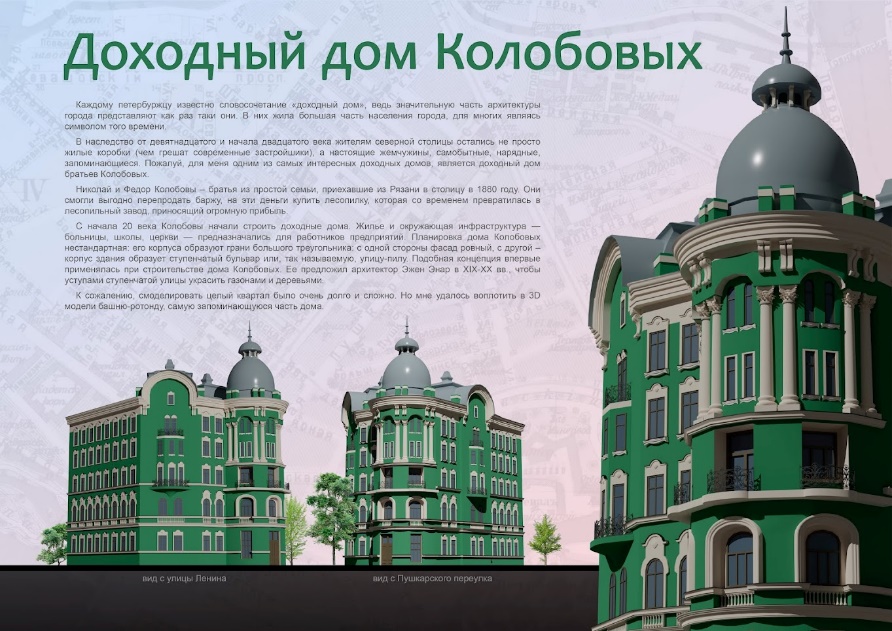 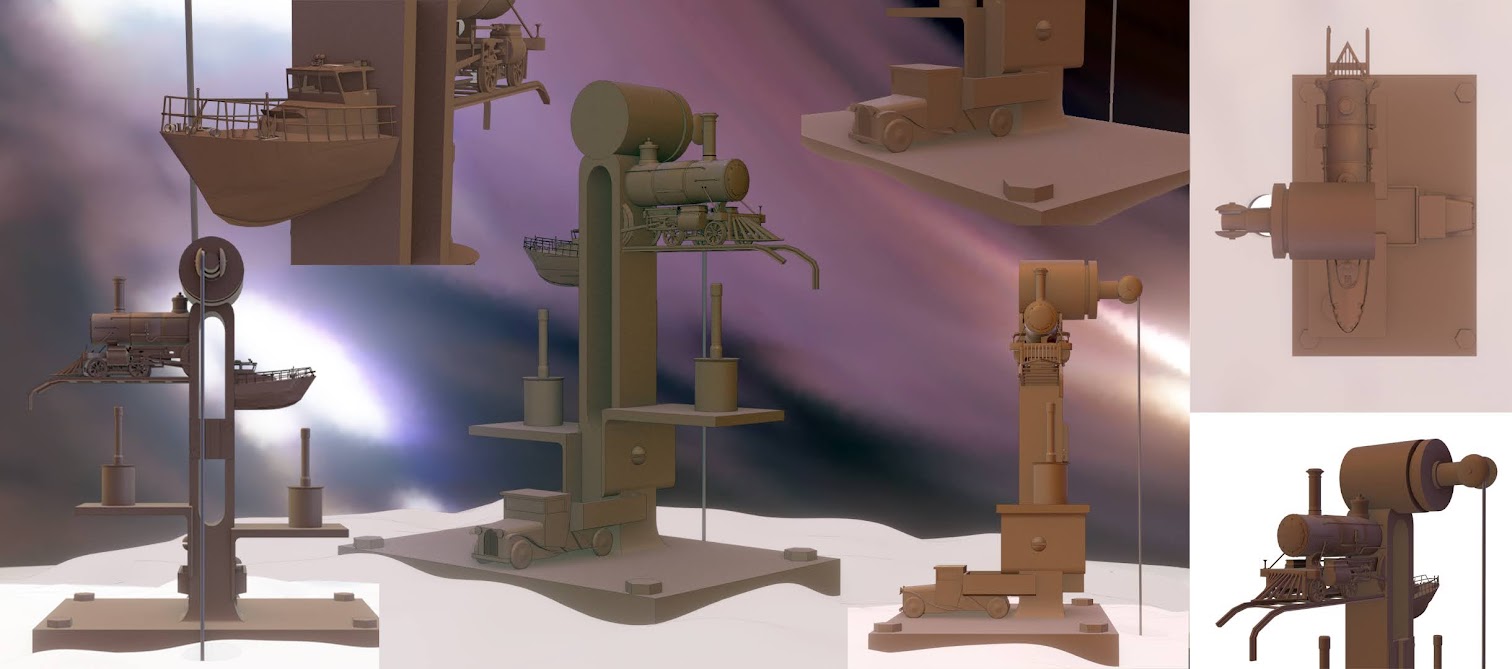 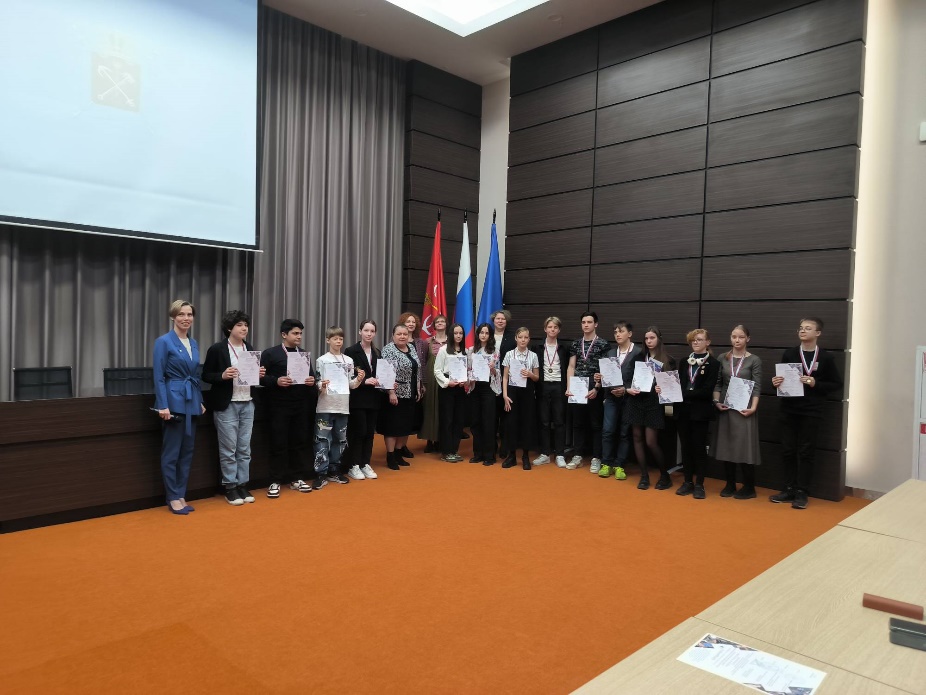 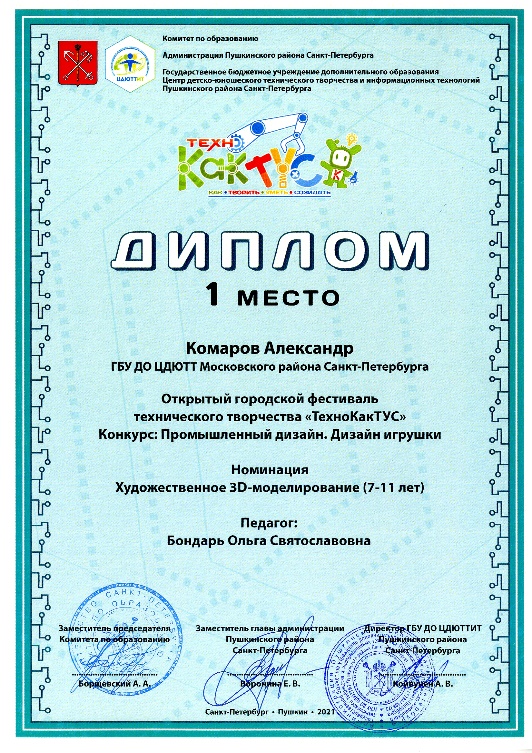 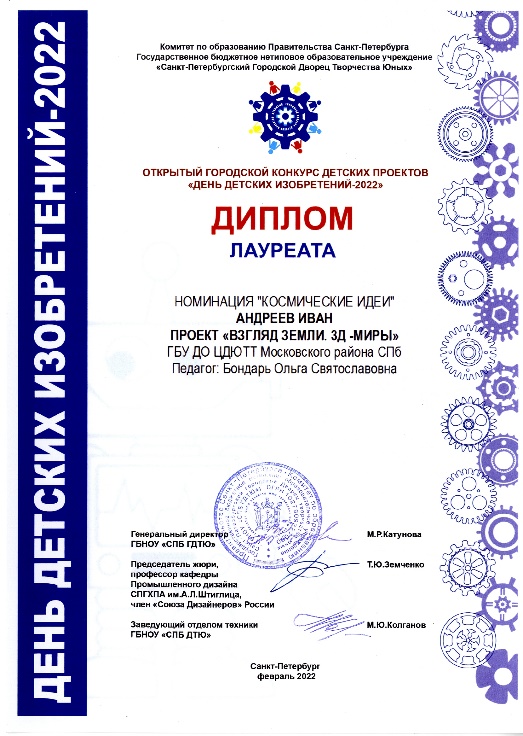 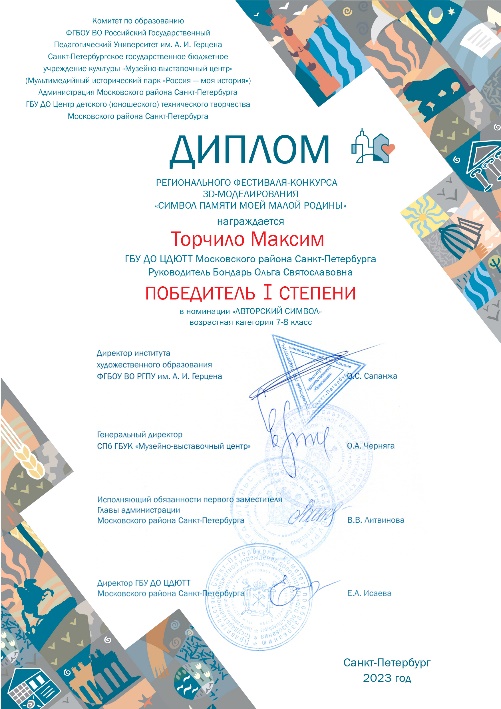 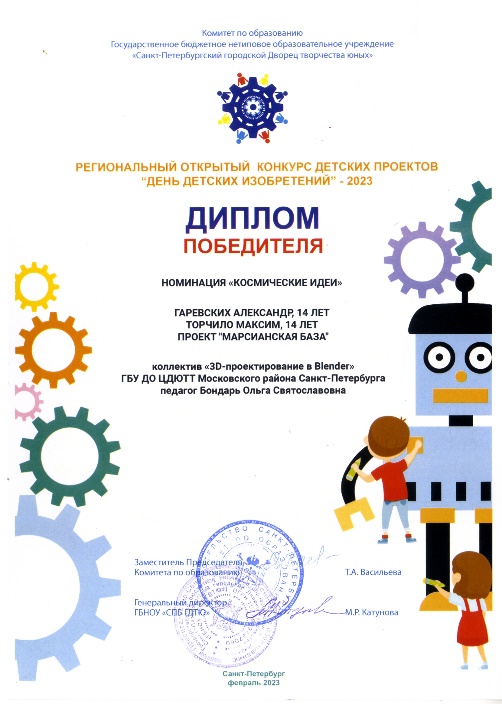 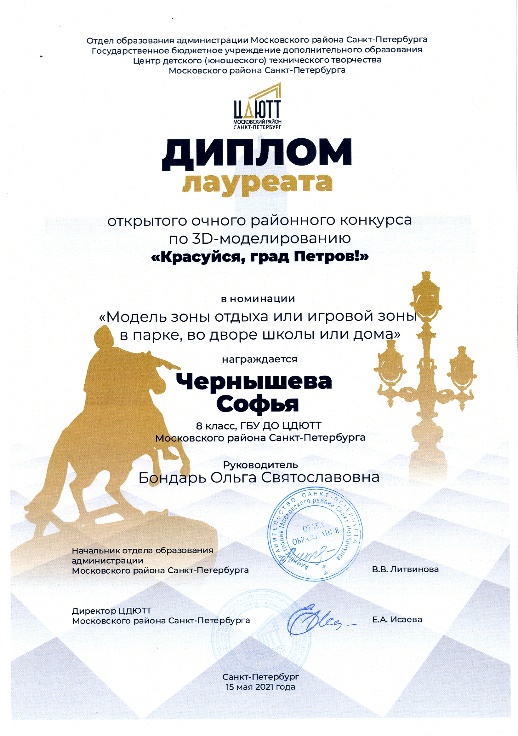 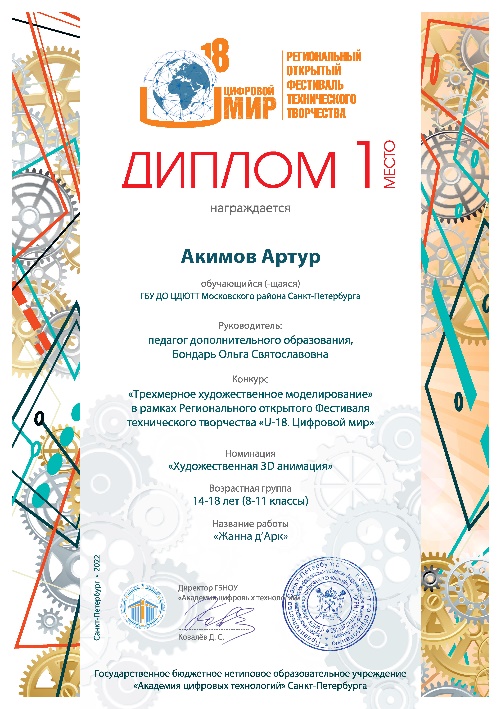 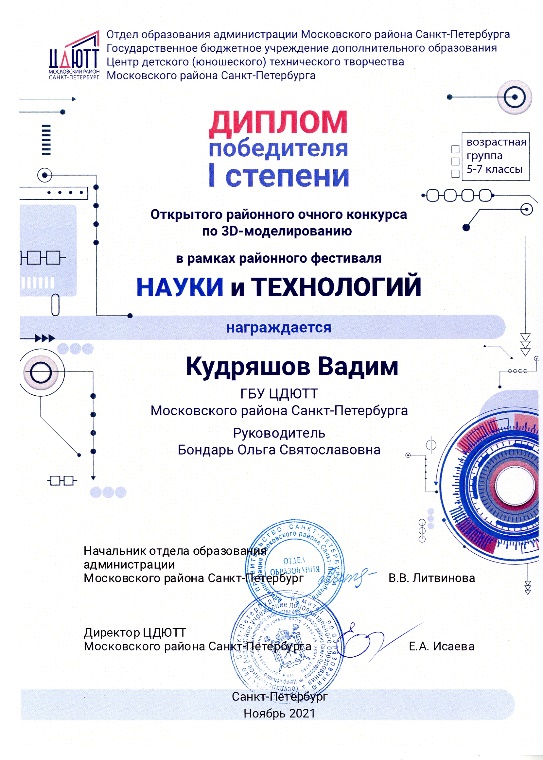 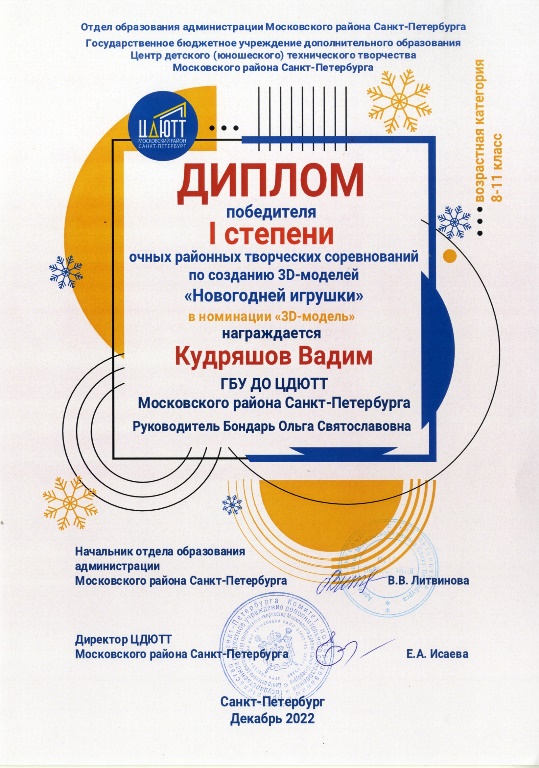 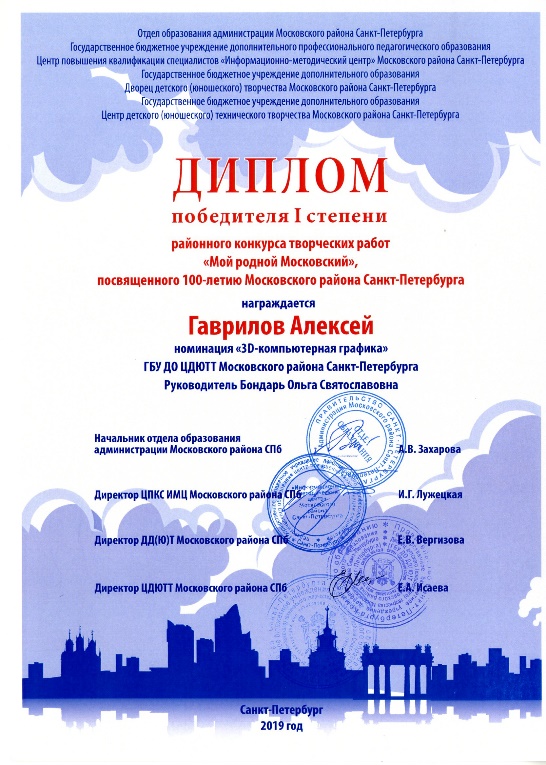 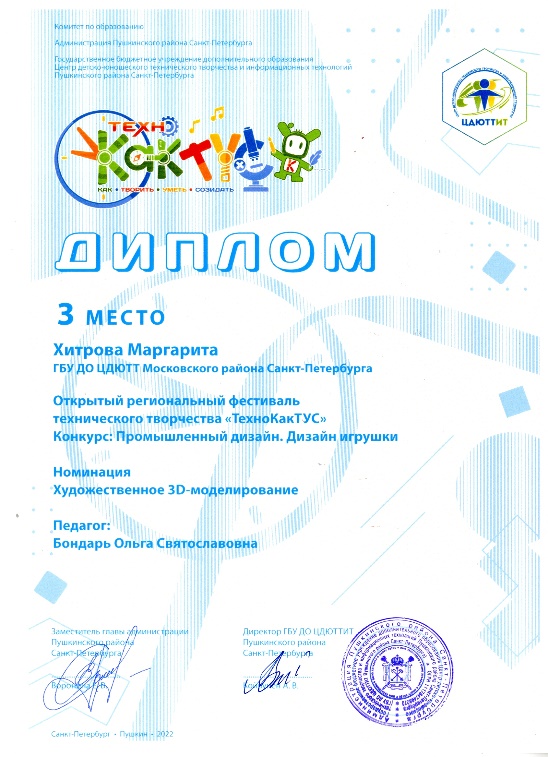 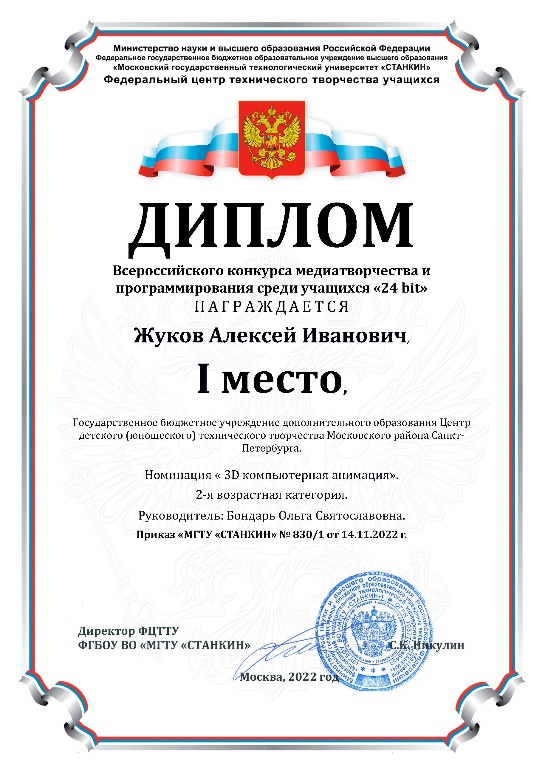 Сайт конкурса http://my.rodina.tilda.ws/